Русь и Литва
Проблемный вопрос: Каковы особенности Литовско-русского государства
Новые  имена и названия: жмудь, жемайты, Великое княжество Литовское, Гедиминовичи, Ольгердовичи
План
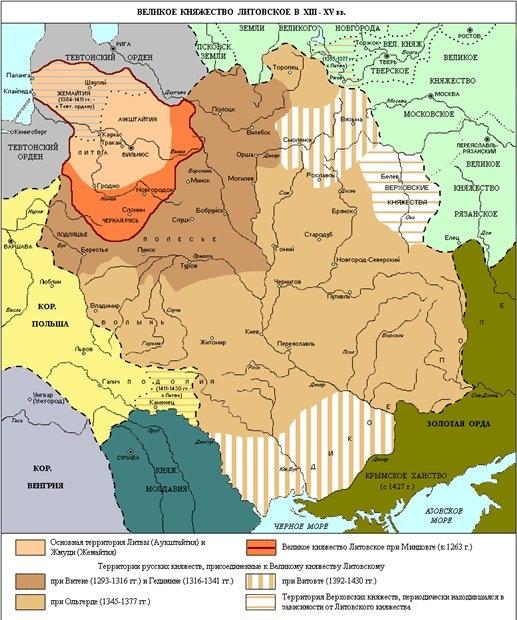 Каковы предпосылки формирования
Великого княжества Литовского?
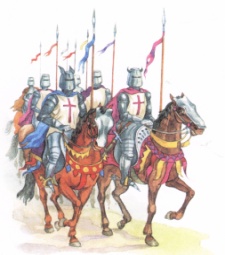 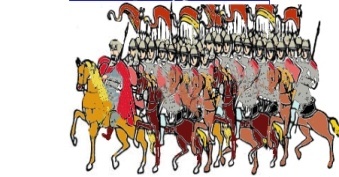 Миндовг 1230-1264
Согласно легендарной родословной, содержащейся в Воскресенской летописи, Миндовг происходит из династии полоцких князей, а его отцом был Мовкольд. «Великая хроника»  называет Миндовга королём пруссов.
Начинаем заполнять таблицу
Гедимин – - основатель династии Гедиминовичей. Соправитель Литвы (или князь жемайтский) в период  с 1295 по 1316 год. Великий князь литовский с 1316 по 1341 год.
При князе Гедимине Литовско-Русское государство достигло расцвета. Расширил границы государства. Вёл ожесточённую борьбу с немецкими рыцарями, нанёс им ряд поражений.
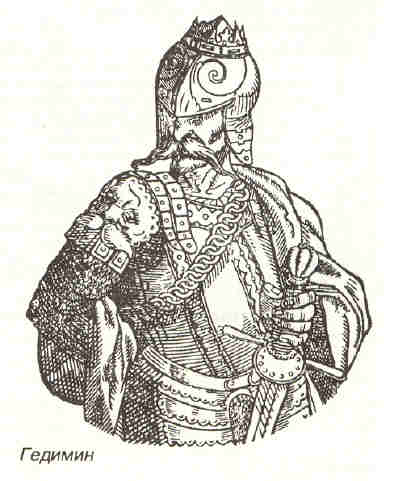 Какие земли были присоединены Гедимином?                                        
 стр.121-122
Вильно – стольный град Гедимина
а
По русским летописям, существовал уже в XII в. Исторически известен с 1323 как столица вел. кн. литовского и русского Гедимина, при котором в городе жили литовцы, русские и поляки; каждая народность сохраняла свою веру и обычаи.
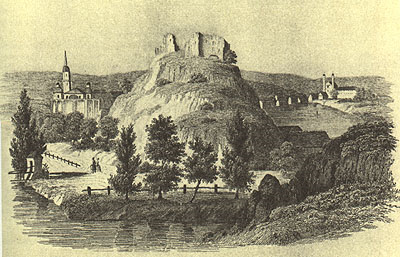 Какова была система управления государством при Гедимине?
Стр 123-124
Ольгерд  1345-1377
Старший сын Гедимина и русской княжны Ольги  продолжил политику отца по расширению границ государства.
Какие земли были присоединены при Ольгерде Гедиминовиче?
Стр.125
Какое значение имело присоединение русских земель к Литве?
1
2
3
4
5
Какое значение имело присоединение русских земель к Литве?
1 Защита от ордынских набегов.
2 Противостояние угрозе с запада.
3 Благотворное влияние высокой культуры русских земель.
4 Русский язык – государственный язык.
5 Усиление влияния православной церкви